Capítulo 4
Sistemas de Arquivos
Objetivo

Compreender como são gerenciados pelo Sistema Operacional os arquivos: o modo como são estruturados, nomeados, acessados, utilizados, implementados e protegidos.
1
Capítulo 4
Sistemas de Arquivos
Índice

4.1 Arquivos – como são usados e propriedades 
4.2 Diretórios – como são usados e propriedades
4.3 Implementação do sistema de arquivos          
4.4 Gerenciamento e otimização dos sistemas de arquivo
4.5 Exemplos de sistemas de arquivos
2
Armazenamento da Informação a Longo Prazo
Deve ser possível armazenar uma quantidade muito grande de informação (mais que a capacidade da memória);

A informação deve sobreviver ao término do processo que a usa;

Múltiplos processos devem ser capazes de acessar a informação concorrentemente (informação que independe de processo);

Resultado => Arquivo

Analisemos de início do ponto de vista do usuário
3
PG 158
Nomeação de Arquivos (1)
Arquivo: mecanismo de abstração para associar informações armazenadas. Permite isolar o usuário dos detalhes sobre como e onde está a informação  e como discos funcionam. O modo como são gerenciados e nomeados varia em cada sistema.
Nomeação: Há regras para dar nomes,ex: maiusc/minusc. A extensão do arquivo indica algo sobre o arquivo.
O UNIX não impõe condições sobre extensão, embora alguns aplicativos exijam extensão específica (Ex: compilador C).
O Windows atribui significado a extensões e associa programa que tratará o arquivo com aquela extensão
	(parece friendly).
4
PG 159
Nomeação de Arquivos (2)
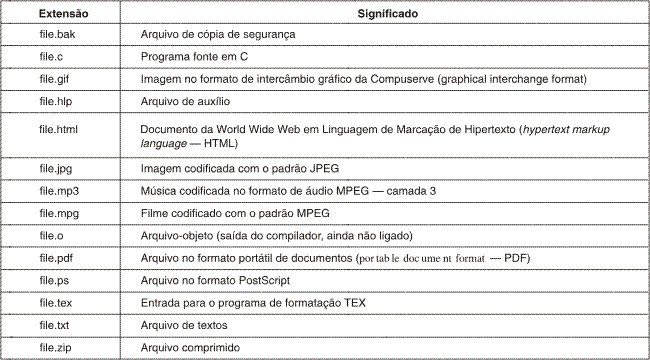 Extensões típicas de arquivos
Unix: Nomes servem mais para lembrar o usuário do que fornecer informações para o SO
5
PG 160
Tipos de Arquivos (1)
Arquivos regulares: contém informação do usuário. 
 Em geral são seqüência de bytes (Unix e Windows – Não se importam com o conteúdo, a apl que manipula). Tipos:

ASCII – constituídos de linha de texto – editados e impressos tal como são;

Binários – estrutura interna conhecida pelos programas que o usam. Todo SO deve ser capaz de reconhecer pelo menos um tipo de arquivo binário: o seu próprio executável.

Diretórios: arquivos do sistema - mantém a estrutura do sistema de arquivo
6
PG 161
Tipos de Arquivos (2)
Identifica arquivo como executável
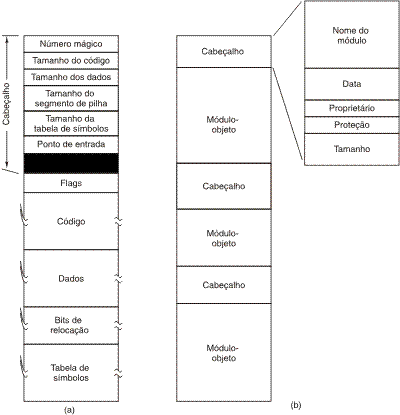 Tamanho das partes
Endereço de onde deve iniciar
Carregados na memória
Usada para depuração
Um arquivo executável – binário do Unix 
Um repositório (archive) – binário do Unix – coleção de procedimentos de biblioteca compilados, mas não ligados
7
PG 162
Atributos de Arquivos
Atributos: informações associadas ao arquivo.
Possíveis atributos de arquivos manipulados pelos SOs:
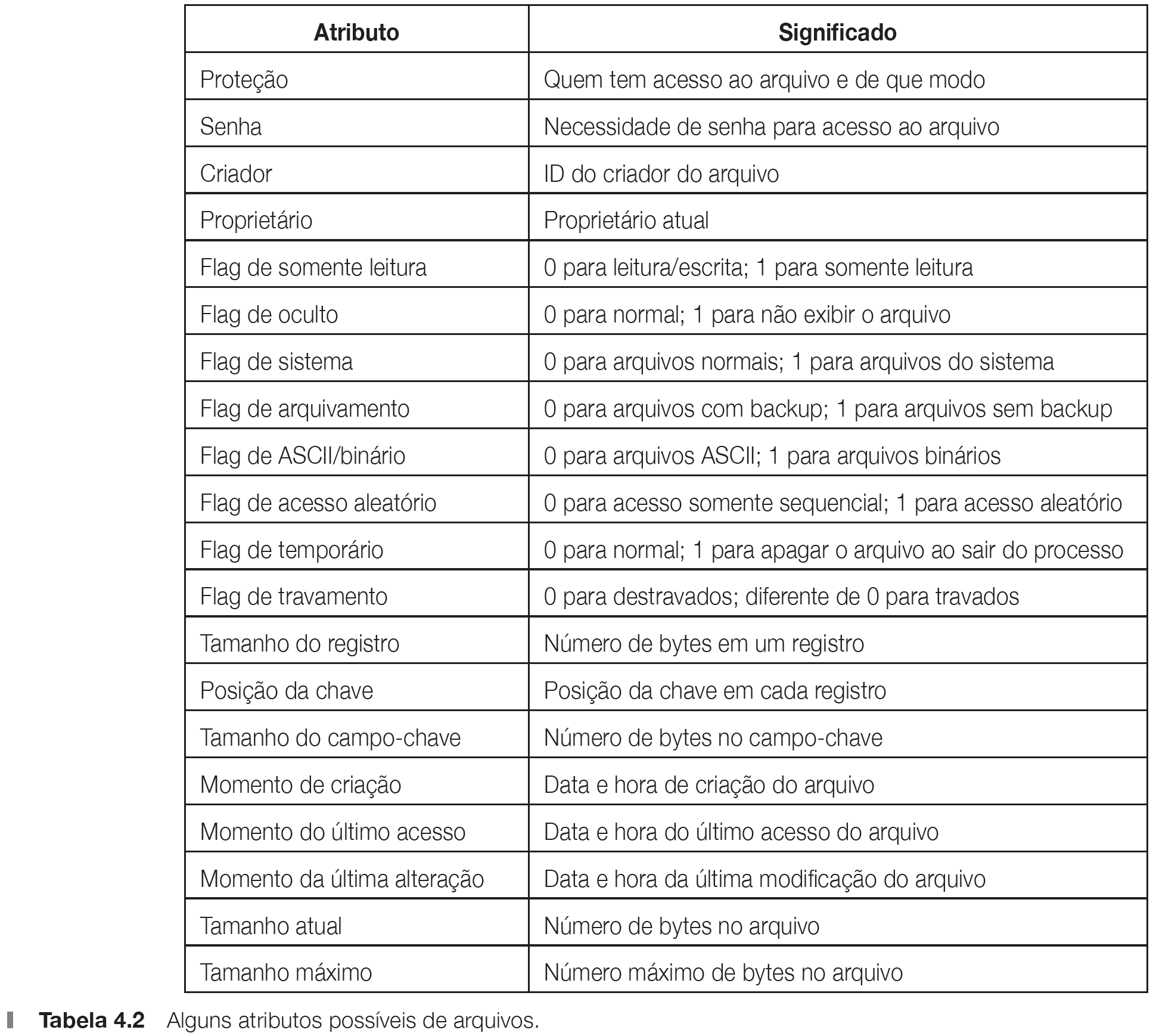 Para proteção do arquivo
Controlam características específicas
Arquivos consultados com chave
Vários fins, ex: compilação
8
PG 163
Operações com Arquivos
Chamadas de Sistema relacionadas a arquivos:
Create
Delete
Open
Close
Read
Write
Append
Seek
Get attributes
Set Attributes
Rename
Acesso sequencial: lê todos os bytes/registros desde o início

Acesso aleatório: bytes/registros lidos em qualquer ordem

Hoje todos os arquivos são criados como de acesso aleatório
9
PG 164
Exemplo de um Programa com Chamadas de Sistema para Arquivos
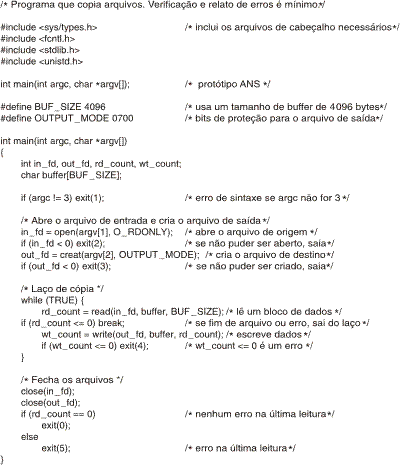 Programa ativado pela linha de comando:
$copyfile   abc      xyz
argv[0]   argv[1]  argv[2]



Obs: exit(num) – retorna num ao processo pai do processo que chamou.
10
PG 165
Diretórios
Existem para controlar os arquivos e em muitos sistemas eles também são um arquivo. 
 
Veremos a organização, propriedade e operações:
Diretório de um único nível
Diretórios Hierárquicos
Nomes de Caminhos
Operações com diretórios
11
PG 166
Sistemas de Diretório em Nível Único
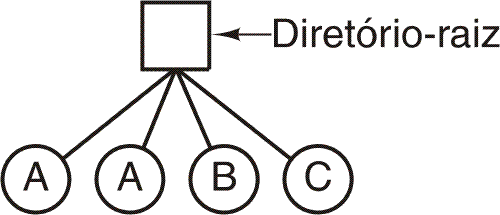 Um sistema de diretório de nível único 
(para tornar projeto de software simples )

contém 4 arquivos com 3 proprietários diferentes: A, B, e C  (são mostrados os proprietários e não os nomes dos arquivos).
Desvantagem para sistemas multiusuários – nomes iguais.
 Em que cenário seria útil?
12
PG 166
Sistemas de Diretórios Hierárquicos
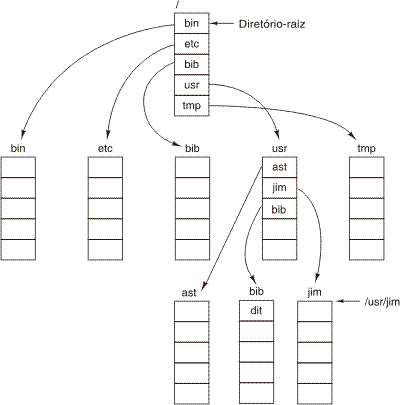 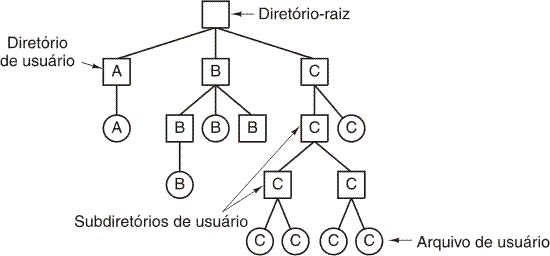 Uma árvore de diretórios UNIX
Um sistema de diretório hierárquico:
Um mesmo usuário pode agrupar seus arquivos segundo uma lógica própria, criar número arbitrário de subdiretórios
13
PG 167
Nomes de Caminhos
Para especificar nome dos arquivos:
Nome de caminho absoluto: iniciam na raíz e são únicos; Ex: /usr/ast/caixapostal
Nome de caminho relativo: junto com o conceito de diretório de trabalho. Se o diretório de trabalho for /usr/ast, especificar apenas o nome do arquivo caixapostal é igual a especificar o caminho absoluto: /usr/ast/caixapostal.
A referência ´.´ significa diretório atual;
A referência ´..´ significa diretório pai.

Obs: No Windows o separador é \. Para verificar caminhos default onde Windows busca arquivos: echo %PATH% 
No shell bash do Linux é echo $PATH
14
PG 167
Operações com Diretórios
Chamadas de Sistema Unix:
Create
Delete
Opendir – abre dir antes de ler arqs. que ele contém
Closedir
Readdir – retorna próxima entrada
Rename
Link – ligação permite um arq aparecer em mais de um diretório (para compartilhamento). Ex: ln /usr/jim/oldfile newlink ln: cria ligação entre oldfile e newlink (Hard Link).
Unlink
15
PG 168
Implementação do Sistema de Arquivos
PG 169
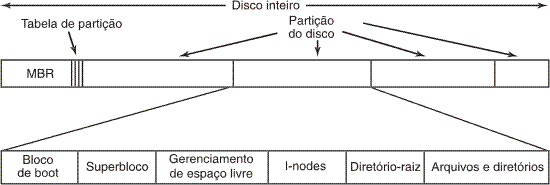 Um possível layout de sistema de arquivo
Inicialização: a BIOS -> lê e executa MBR (Master Boot Record) -> Localiza Partição Ativa e lê seu primeiro bloco: Bloco de boot -> instruções para carregar SO da partição.
SuperBloco: Informações sobre a partição como: tipo de sistema de arquivo, núm de blocos no sist de arq e info administrativa
Gerenciamento do Espaço Livre: Mapa de bits ou lista de ponteiros
16
PG 169
Esquema do Sistema de Arquivos
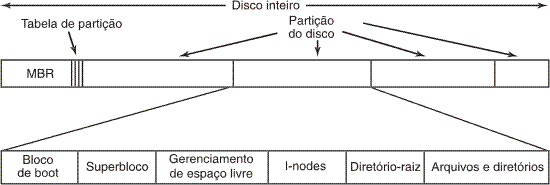 Um possível layout de sistema de arquivo

i-nodes: Arranjo de estrutura de dados, empregado nos UNIXs, um por arquivo, com atributos e apontadores para os blocos que compõem o arquivo.
Diretório Raíz: topo da árvore do sistema de arquivos.
Arquivos e Diretórios: o restante do disco.
17
Implementação de Arquivos (1)
Quais blocos de disco estão relacionados a quais arquivos?

Esquema mais simples: alocação contígua – Exemplo:
Alocação contígua do espaço em disco para 7 arquivos.

Vantagem: simples de implementar – saber bloco inicial e quantos blocos ocupa - rápido acesso ao arquivo pois os blocos que o compõem estão em sequência.
Algum problema?
18
PG 170
Implementação de Arquivos (2)
Problema: com o tempo acontece a fragmentação do disco – mesmo havendo espaço um arquivo pode não caber sequencialmente numa lacuna. E arquivos que crescem depois de criados, quanto reservar?
 
Consegue imaginar algum cenário em que esta alocação é útil?
Estado do disco depois dos arquivos D e F terem sido removidos
19
PG 170
Implementação de Arquivos (3)
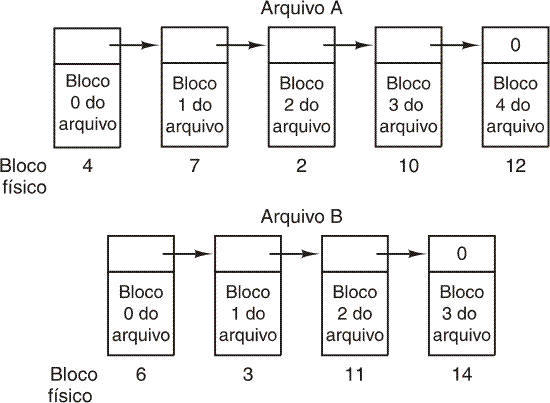 Segundo Método: Armazenamento de um arquivo como uma lista encadeada de blocos de disco  Obs: O ponteiro também ocupa blocos.
Algum problema?
20
PG 171
Implementação de Arquivos (4)
Vantagem: Não há fragmentação; as lacunas podem ser aproveitadas como blocos livres. Informação sobre o arquivo é apenas apontador para o primeiro bloco.

Desvantagem: para ler bloco n, é preciso ler os n-1 anteriores, ruim para acesso aleatório.

Idéia: Colocar os ponteiros de cada bloco de disco em uma tabela na memória.
21
PG 171
Implementação de Arquivos (5)
FAT – File Allocation Table
Usado pelas primeiras versões do Windows (até XP)

Arquivo A usa os blocos 4,7,2,10,12 e arquivo B usa os blocos 6,3,11,14.

Ainda é necessário seguir a sequencia, porém está em memória.

Algum problema?
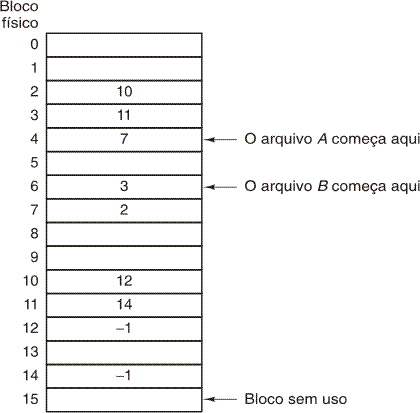 Alocação por lista encadeada usando uma tabela de alocação de arquivos na memória principal
22
PG 172
Implementação de Arquivos (6)
Problema da FAT: tabela proporcional ao tamanho do disco, em memória o tempo todo

Se disco de 200GB, com blocos de 1KB,
200 milhões de entradas. 
Cada entrada ocupando 3 bytes => tabela necessita 600MB
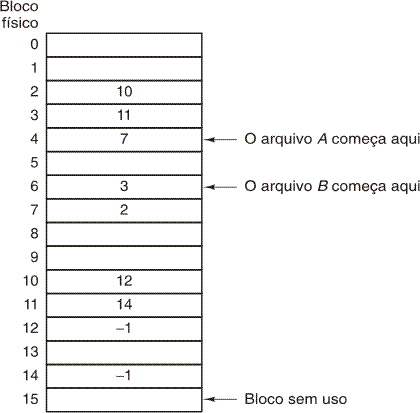 23
PG 172
Implementação de Arquivos (7)
Alternativa => i-node: uma estrutura de dados associada a cada arquivo relacionando atributos e os endereços dos blocos do arquivo. Só está na memória quando o arquivo está aberto. 

Se i-node ocupa n
bytes, e é possível
abrir simultaneamente
k arquivos, o gasto 
de memória 
será nk. (muito 
menor que a FAT)
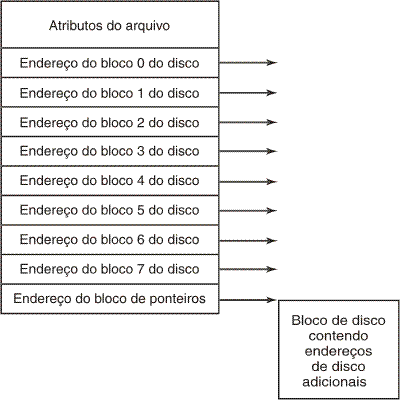 Para arquivos muito grandes.
Um exemplo de i-node
24
PG 172
Implementação de Diretórios (1)
Diretório deve mapear nome dos arquivos e onde achá-los:
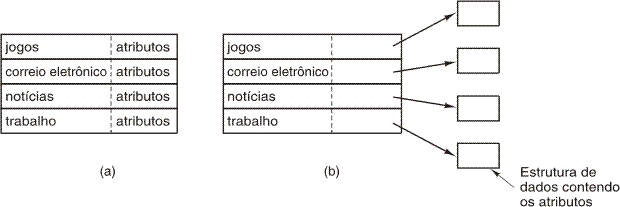 (a) Um diretório simples (Windows) - entradas de tamanho fixo, contendo nome, atributos e indicação de onde os blocos estão no disco.
(b) Diretório no qual cada entrada se refere a um i-node (Unix)

Qual deve ser o tamanho reservado ao nome? 255 chars? fixo? A maioria dos nomes de arqs tem tamanho menor...
25
PG 173
PG 174
Implementação de Diretórios (2)
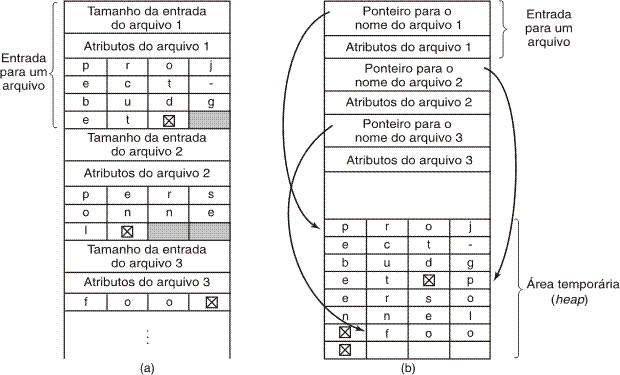 Duas formas de tratar nomes longos de arquivos em um diretório
(a) Em linha. Quando deleta arquivo cria fragmentação
(b) Em uma área temporária de alocação dinâmica (heap). Resolve fragmentação, gerenciar a heap
Em ambos os casos a busca é linear. Usar hash para agilizar a busca
26
Arquivos Compartilhados (1)
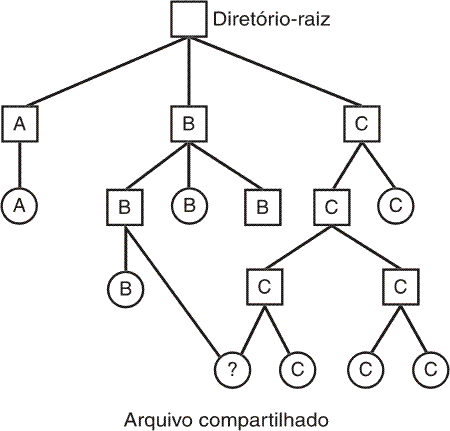 Sistema de arquivo contendo um arquivo (do User C) compartilhado (com User B)
Com esta ligação, o Sistema de arquivo não é mais uma árvore, mas um grafo acíclico orientado.
27
PG 175
Arquivos Compartilhados (2)
Hard Link: Nomes diferentes para o mesmo arquivo (Aponta para mesmo i-node que registra todas as mudanças). Ao remover um link o arquivo permanece enquanto houver um nomepara ele.
(a) Situação antes da ligação
(b) Depois de a ligação ser criada
(c) Depois de o proprietário original remover o arquivo
C ainda paga a conta... Problema do hard link
28
PG 175
Arquivos Compartilhados (3)
Soft Link:  ln -s source_file myfile  
Tipo especial de arquivo que contém o nome do caminho para o outro arquivo original. Ao remover o original o link fica inutilizável.
Links simbólicos permitem criar ligações para diretórios ou para arquivos em computadores remotos (NFS), o que não e possível com os hard links.
29
Sistema de Arquivos Virtuais (1)
Windows identifica diferentes sistemas de arquivos com letras: C: (NTFS), D: (FAT32), E: (CD_ROM) sem tentar unificar sistemas heterogêneos.

UNIX modernos tentam integrar os diferentes sistemas de arquivos em uma única estrutura, montando tudo sob a arvore de diretórios. (É possível ter uma partição com sistema ext2  na raíz, uma partição com ext3 em /usr, etc.) 

VFS (Virtual File System) conceito usado nos sistemas Unix, integra diferentes sistemas de arquivo em uma estrutura ordenada.
30
PG 178
Sistema de Arquivos Virtuais
Motivação principal para VFS: suportar sistemas de arquivos remotos – NFS ( Network File System).

A parte comum aos sistemas é colocada na camada superior, a parte específica na camada inferior. Chamada POSIX é passada ao VFS que chama a função equivalente no FS específico.
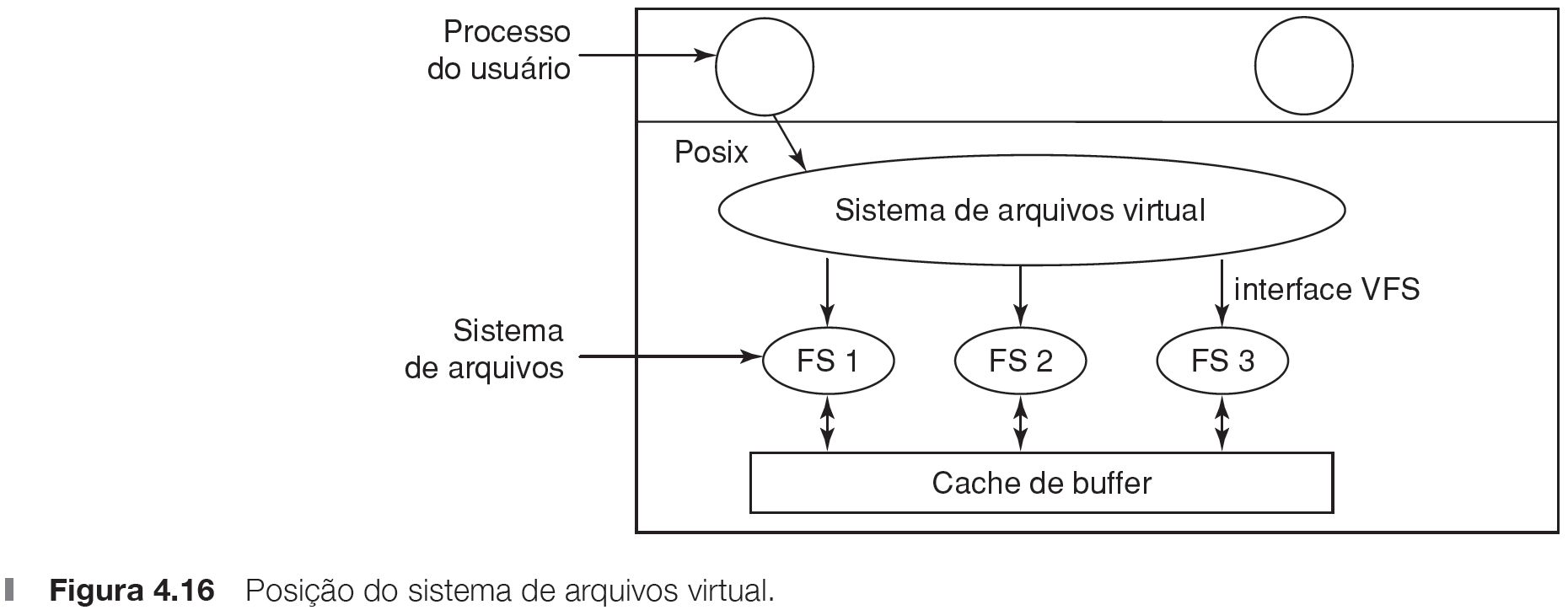 31
Gerenciamento do Espaço em Disco
A maioria dos sistemas quebra o arquivo em blocos de tamanho fixo que não precisam ser adjacentes.

Qual o tamanho ideal do bloco?
Se pequeno => muitos blocos para formar o arquivo:  demora na busca;
Se grande => desperdício quando arquivo é pequeno.

Como dimensionar o tamanho do bloco?
Uma boa escolha, requer informação sobre a distribuição do tamanho do arquivo. Pesquisa feita em uma grande universidade (Univers.Vrije) e em um servidor Web comercial, levantou porcentual de arquivos menores do que um determinado tamanho (em bytes).
32
PG 180
Tamanho do Bloco (1)
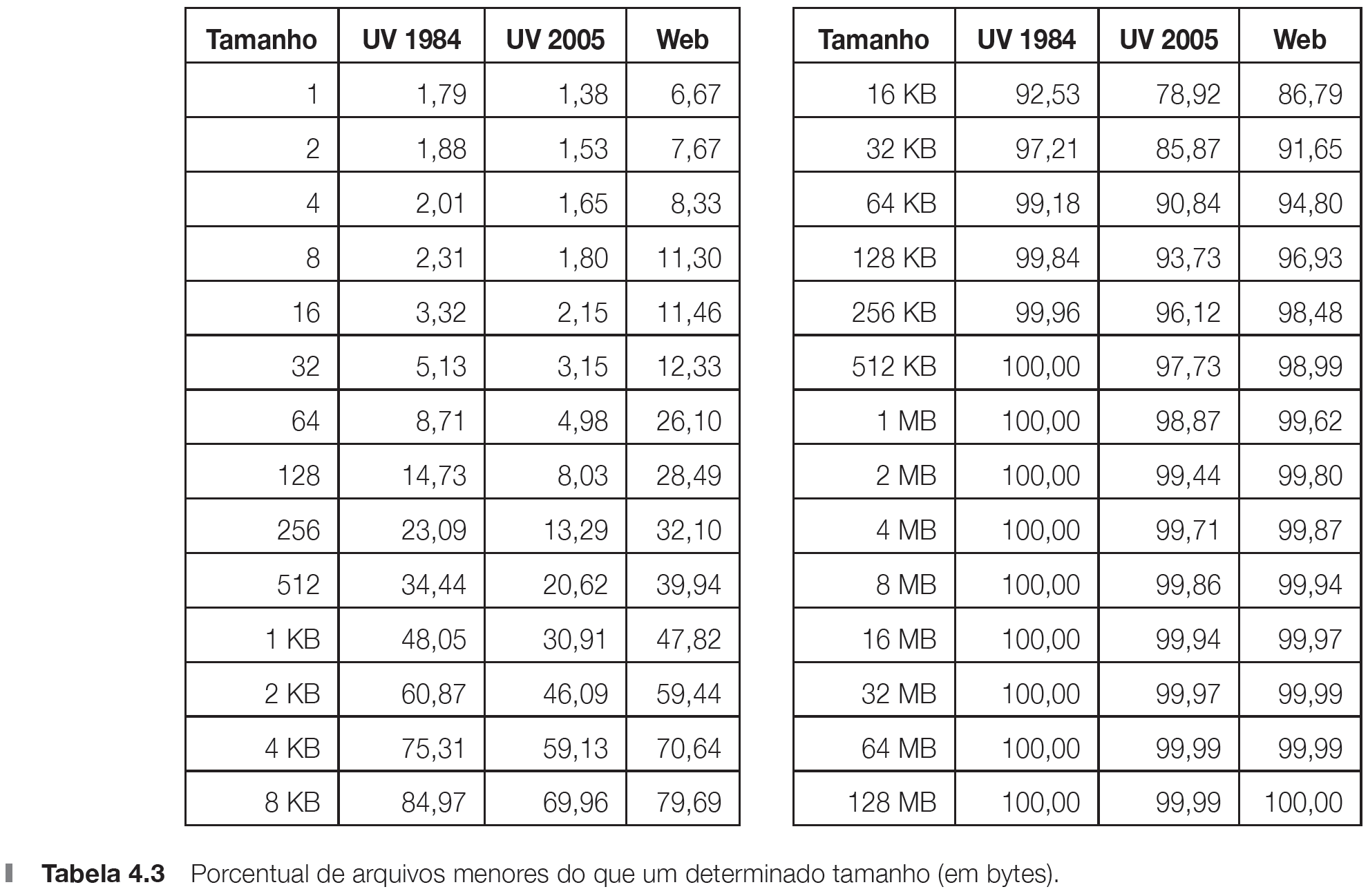 Ex:  Em 2005 na UV 59,13% dos arquivos  tinham 4KB ou menos. Se o bloco for de 4KB, 60-70% dos arqs. caberiam em um só bloco.
33
PG 181
Tamanho do Bloco (2)
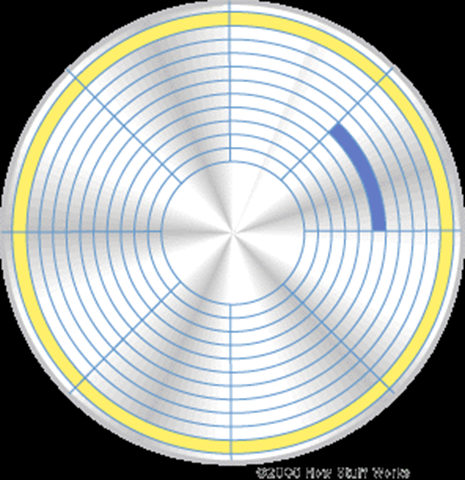 Considere um disco de 1MB por trilha,
 tempo de rotação de 8,33ms e 
 tempo médio de busca de 5ms. 
Tempo para ler um bloco de k bytes é a soma de:
Posicionamento da cabeça de leitura: 5ms;
Atraso rotacional: 4,165ms;
Tempo de transferência: (k/1000000)*8,33ms.

Tempo para ler um bloco:
5+4,165+(k/1000000)*8,33ms.
34
PG 181
PG 182
Tamanho do Bloco (3)
Desempenho e ocupação estão em conflito
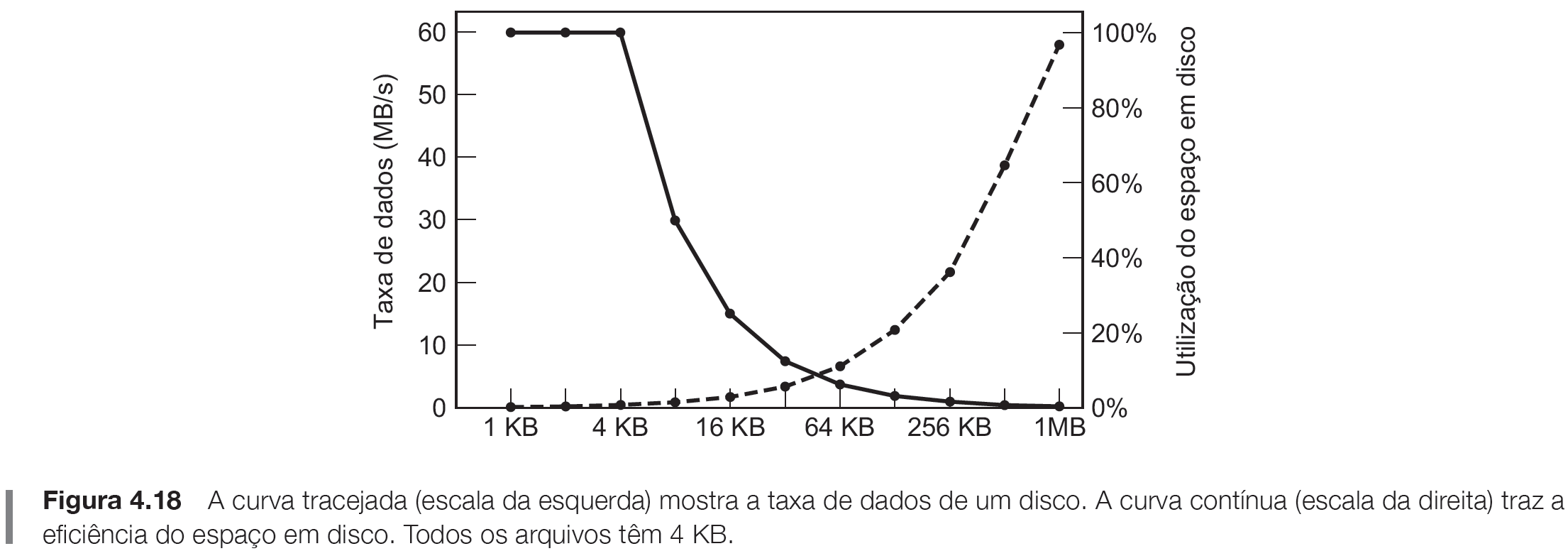 Supondo que o tamanho médio dos arquivos é 4KB:
Linha tracejada: qto maior o bloco, mais rápida a tx de transf. O tempo de posicionamento fica menos significativo.
Linha contínua: blocos de tamanho 1KB, 2KB e 4KB não tem desperdício.
 Qual uma boa escolha?  Na intersecção, próximo de 64KB, está ruim para os dois…
35
Tamanho do bloco (4)
Historicamente, os sistemas de arquivos tem tamanhos na faixa de 1KB a 4KB, mas com os discos atuais, seria melhor aumentar para 64KB e aceitar o desperdício.

Estudos indicam que o uso de arquivos no Windows é mais complicado que no UNIX (realiza mais chamadas de sistema e operações). (Vogels, 1999):
“Quando digitamos alguns caracteres no editor de texto notepad, o salvamento dispara 26 chamadas de sistema….”
36
PG 182
Gerenciamento: Monitorar  Blocos Livres (1)
É preciso monitorar os blocos livres do disco. Há 2 métodos:
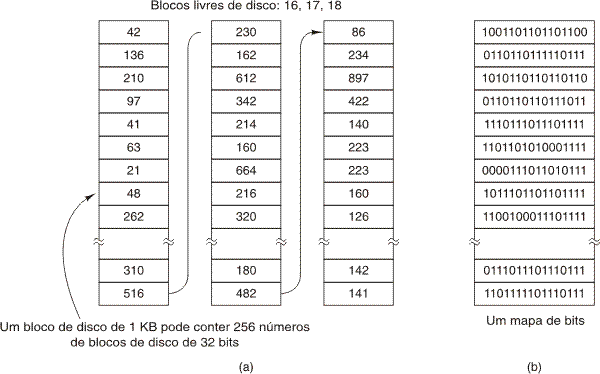 1-bloco livre
0- bloco usado
Armazenamento da lista de livres usando lista encadeada: cada bloco contém quantos blocos livres couberem nele.
Um mapa de bits: disco com n blocos requer mapa com n bits.			Quem gasta mais espaço?
37
PG 182
Monitoramento de Blocos Livres (2)
Quantos endereços de blocos livres cabem em um bloco da lista encadeada?
Supondo: 	Bloco tamanho 1KB		blocos são endereçados utilizando 32 bits
Um bloco contém 1KB=210 * 8 bits = 8192 bits, divididos em 32 bits => cabem 8192/32=256 endereços (reservar um end: ponteiro p/ prox) 
Quantos blocos contém um disco de 16GB?
	Supondo que o bloco tenha 1KB de tamanho:
	16GB = 24. 230.23 bits = 224 blocos	1KB        210. 23
38
PG 183
Monitoramento de Blocos Livres (3)
Espaço ocupado por cada caso:
Lista encadeada:
Preciso endereçar 224 blocos. Em um bloco cabem 28 endereços. Assim, são necessários 216 blocos se o disco todo estiver livre...
Mapa de bits
Para endereçar  224 blocos, são necessários 224 bits. Se cada bloco tem 213 bits (1KB) , são necessários 211 blocos de espaço de controle.
O espaço ocupado pelo mapa independe da ocupação do disco. Se o disco estiver quase cheio, a lista ocupará menos espaço. 
É preciso manter toda a lista de blocos livres na memória?
39
PG 183
Monitoramento de Blocos Livres (4)
Manter em memória apenas um bloco de ponteiros para tomar blocos quando criar novo arquivo. 
Ao liberar arquivo devolve-se blocos correspondentes á lista em memória. 
Entradas sombreadas são ponteiros para blocos livres de disco.
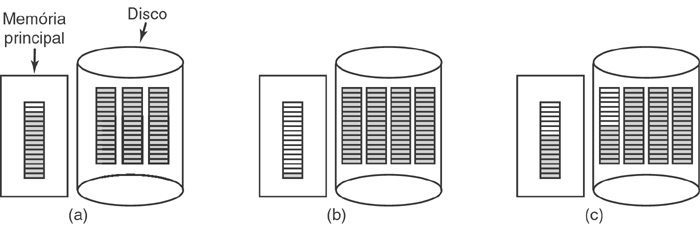 40
PG 184
Monitoramento de Blocos Livres (5)
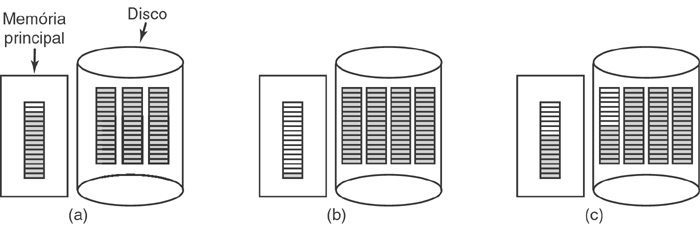 Um bloco em RAM quase cheio. Contém ponteiros para blocos livres de disco. Faltam 2 blocos para encher a lista.
Resultado da liberação de um arquivo de três blocos: se precisar de 3 novamente, volta a situação (a). Arquivos temporários de vida curta podem gerar muita E/S.
Estratégia alternativa para tratar blocos livres: repartir bloco de ponteiros mantendo na memória a lista sempre pela metade.
41
PG 184
Gerenciamento: Cotas de Disco
À medida que o usuário utiliza recursos, O SO pode debitá-los de sua cota, atribuída pelo administrador do sistema.
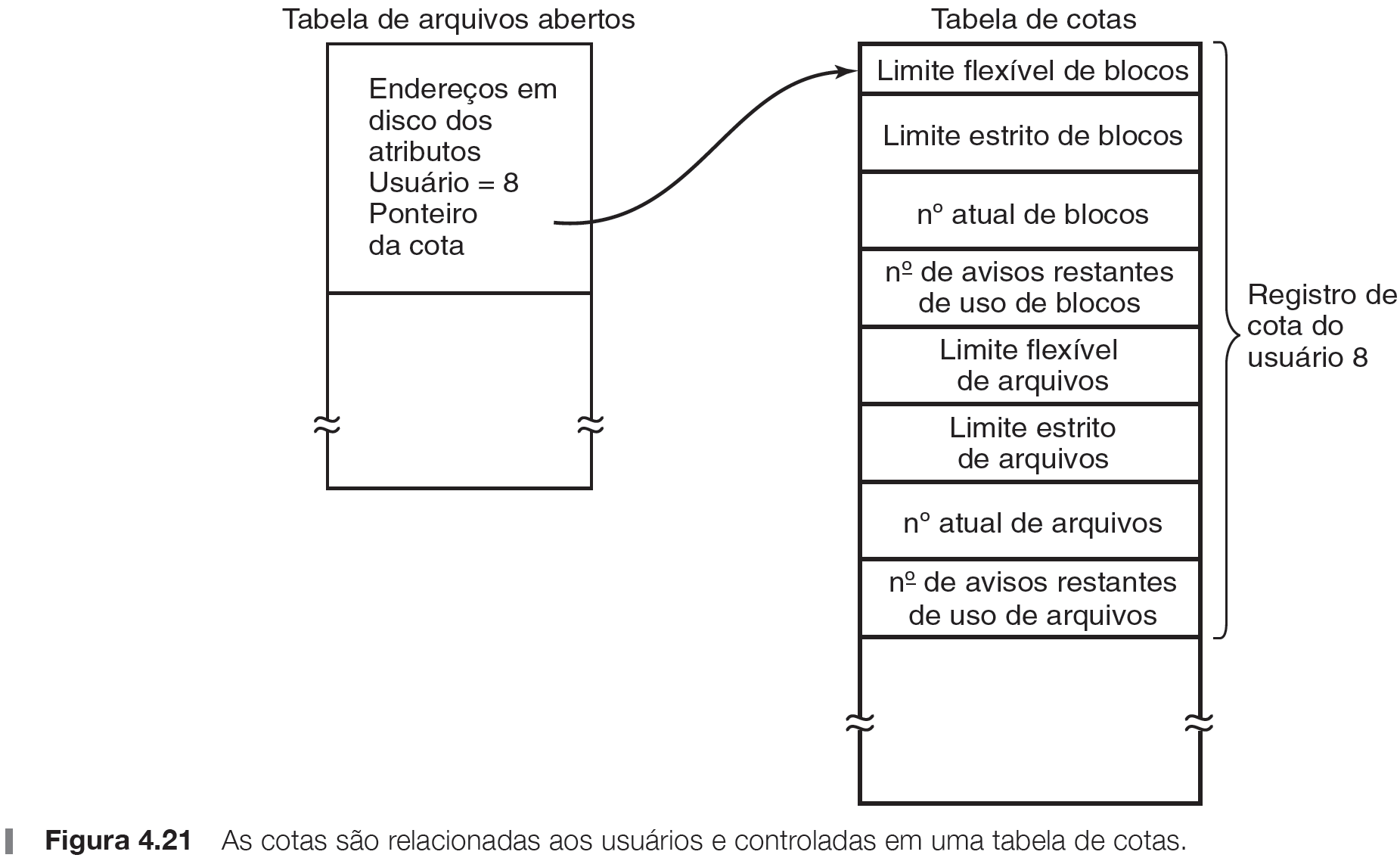 Limite possível de ser estendido, emite advertência quando atingido.
Limite nunca excedido, erro quando atingido.
Contabiliza as vezes que usuário já foi advertido. Quando contador chega a zero, o usuário é bloqueado pelo sistema.
42
PG 184
Gerenciamento: Confiabilidade  do Sistema de Arquivos (1)
Porque ninguém faz backup? 
Não é comum haver desastres (hoje), mas é comum o usuário fazer bobagem (sempre).
É preciso se prevenir  contra acidentes, realizando cópias de segurança. Cópias demoram… Por que copiar tudo?

  Cópia incremental x Cópia total

 Cópia física x Cópia lógica

 Cópia física copia sequencialmente os blocos, inclusive os blocos não usados e deve tratar os blocos com defeito. Simples e rápida porém dificulta restauração de arquivos individuais.
 Cópia Lógica copia recursivamente arquivos e diretórios
43
43
PG 185
Confiabilidade  do Sistema de Arquivos (2)
Muitos sistemas lêem blocos do arquivo, modificam e escrevem de volta. Se o sistema cair antes da escrita, pode haver inconsistência no sistema de arquivo. (Pior se o problema ocorrer na escrita de blocos de i-node, lista de livres, diretórios...). Para tratar inconsistência há utilitários:
Windows – scandisk
UNIX – fsck. O Algoritmo mantém 2 contadores:
Cont1: Conta quantas vezes o bloco está presente em algum arquivo
Cont2: Conta quantas vezes o bloco está presente na lista de blocos livres.
Percorre todos os i-nodes: se bloco no arquivo, incrementa cont1
Percorre lista de livres: se bloco na lista, incrementa cont2.
44
PG 189
Confiabilidade  do Sistema de Arquivos (3)
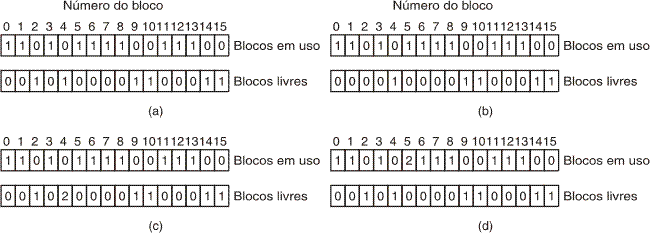 Cont1
Cont2
Estados do sistema de arquivos:
Consistente;
Bloco 2 desaparecido; correção: coloque na lista de livres;
bloco duplicado na llivres (Bloco 4). Correção:reconstrói a llivres
bloco duplicado na lista em uso (Bloco 5). Aloca bloco livre, copia conteúdo do bloco, insere a cópia em um dos arquivos, reporta erro. (Arquivo deve ter erro, mas estrutura do sistema de arquivo é consertada).
45
PG 189
Gerenciamento: Desempenho do Sistema de Arquivos (1)
Como muito lento o acesso a disco, técnicas de otimização são necessárias. 
1. Cache: blocos do disco são mantidos em cache e requisições de blocos são primeiramente verificadas na cache. 
Como ser eficiente nesta pesquisa? Com end. do bloco calcula-se hash (pode dar colisão, encadeia-se os blocos que colidirem).
Se cache cheia, alocar novo bloco: alguém deve sair. Lembra-se da situação da paginação? Que tal LRU?
Felizmente as referências à cache de blocos são bem mais raras que as referências à páginas... Pode-se usar lista ligada quando se faz o acesso.
46
PG 190
Desempenho do Sistema de Arquivos (2)
O cálculo de hash permite localizar imediatamente o bloco. Quando há colisão as setas adicionais ligam os blocos com o mesmo hash. A lista bidirecional liga os blocos na ordem de uso. Bloco referenciado vai para o final da lista.
Mais antigo	Ordem de uso	Ultimo referenciado
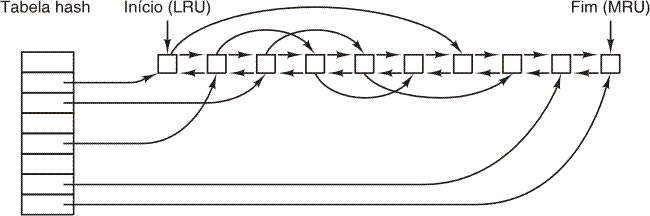 As estruturas de dados da cache de buffer
47
PG 190
Desempenho do Sistema de Arquivos (3)
LRU modificado para manter consistência: no LRU, o último referenciado vai para o final.  Aqui, blocos críticos (como um bloco i-node) trazidos e modificados devem ser escritos imediatamente no disco, portanto devem se manter no início da lista
Mais antigo	Ordem de uso	Ultimo referenciado
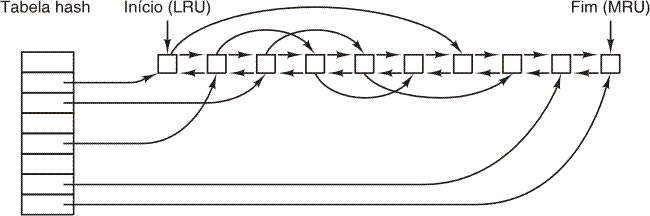 48
PG 190
Desempenho do Sistema de Arquivos (5)
Técnica de Otimização:

Leitura antecipada de blocos: tentar transferir os blocos para a cache antes que eles sejam necessários. 

 Compensador para leituras sequenciais. Monitorar padrão de acesso para verificar se vale a pena a leitura antecipada:
 Supõe inicialmente acesso sequencial (bit seq=1), se for feito acesso não sequencial, muda suposição (seq=0). Se recomeçar leitura sequencial, volta suposição inicial (seq=1).
49
Desempenho do Sistema de Arquivos (4)
Técnica de Otimização: 


 Reduzir quantidade de movimentos do braço do disco:
Colocar os blocos sujeitos a mais acessos em sequência, próximos uns dos outros. Na criação do arquivo procurar alocar blocos próximos, de preferência no mesmo cilindro (mais fácil fazer isto com mapa de bits que lista encadeada).

Outro gargalo: Ler o i-node e ler o bloco - duas operações de leitura;  em arquivos pequenos desponta como gargalo (2 operações para um acesso).
50
Desempenho do Sistema de Arquivos (5)
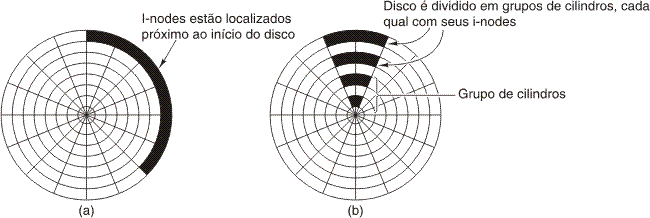 i-nodes colocados no início do disco: distância média entre i-node e primeiro bloco é metade do número de cilindros, exigindo posicionamentos distantes.
Idéia: Dividir disco em grupos de cilindros, cada qual com seus próprios blocos e i-nodes. Tentar alocar no mesmo grupo para ficar próximo. Senão alocar em grupo vizinho.
51
Exemplos de Sistemas de ArquivosO Sistema de Arquivos MS-DOS (1)
A entrada de diretório do MS-DOS
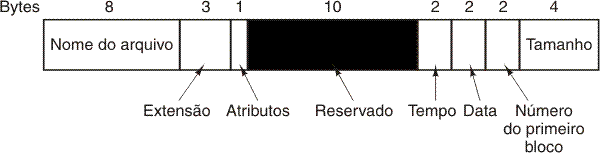 Tempo, Data: Da criação do arquivo
Número do primeiro bloco: índice da tabela de alocação de arquivo na memória - FAT
Tamanho: Tamanho do arquivo – Arquivos de até 4GB
52
O Sistema de Arquivos MS-DOS (2)
Dependendo do número de bits que ocupa um endereço de disco há as versões: FAT-12, FAT-16, FAT-32. Discos crescem, precisam mais bits para endereçar arquivos. Windows 95 trouxe FAT32 que só usa 28 bits para endereço... (Devia chamar FAT28)
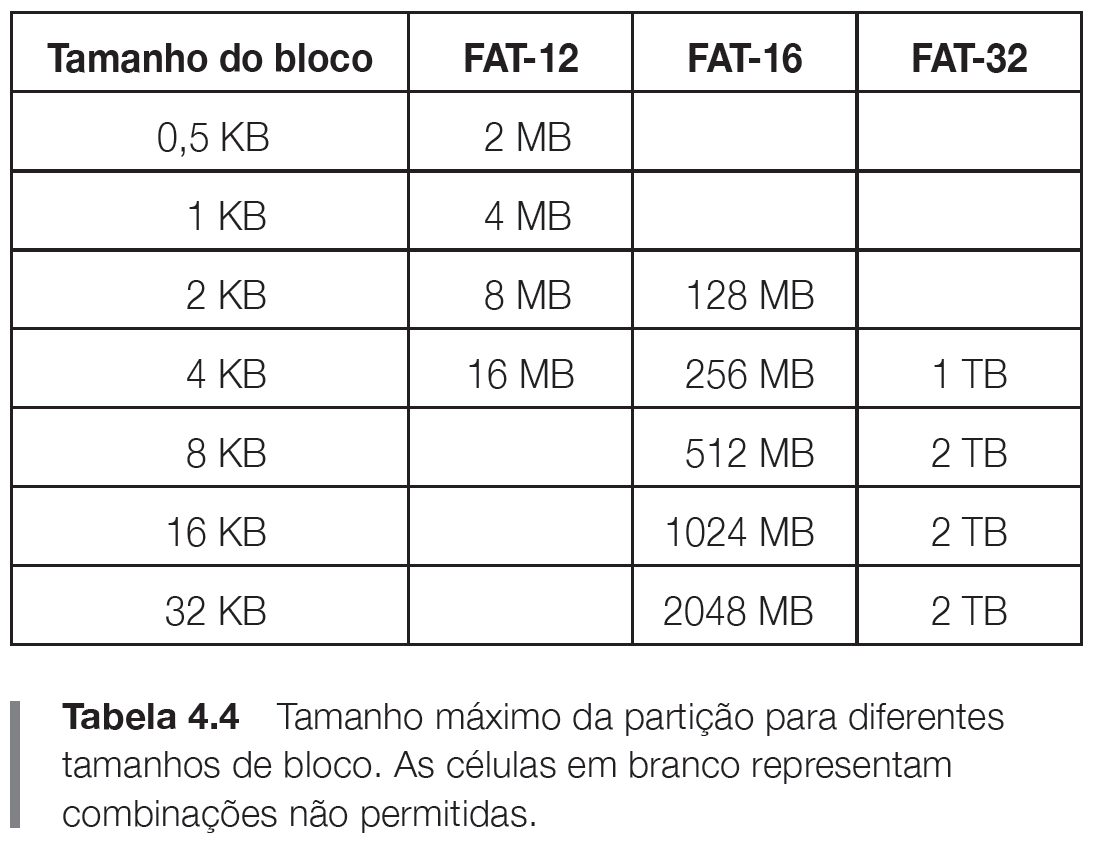 216*211=227 = 128MB
Seria: 228*215=243 = 8TB, mas internamente o sistema usa blocos de 512 Bytes (29) com os endereços de 32 bits=> 232*29=2TB
53
O Sistema de Arquivos do Windows 98 (1)
Este tópico não pertence a última edição do livro do Tanenbaum, mas foi deixada para ilustrar que tipo de problema a evolução dos S0s deve lidar para continuar compatível com versões anteriores.
A entrada de diretório estendida do MS-DOS no Windows 98 (FAT-32 projetada para ser compatível com sistemas anteriores)
Os 10 bytes reservados do MS-DOS
Segundos: para precisão adicional no horário de criação
Último acesso: data (não hora) do último acesso ao arquivo
Como lidar com nomes longos se permanece a estrutura do MS-DOS com 8 caracteres para nome?
54
O Sistema de Arquivos do Windows 98 (2)
Atribui-se 2 nomes para cada arquivo: um curto (compatível com MS-DOS), um longo (compatível com NT). Há um algoritmo para gerar o nome curto correspondente ao longo: toma 6 caracteres, converte para maiúsculo, anexa ~1; se este nome já existe anexa ~2 e assim por diante.

Se arquivo tem nome longo, uma (ou mais) entrada(s) de diretório é (são) armazenada(s) precedendo o nome de arquivo MS-DOS. Esta entrada tem o valor 0x0F no campo atributos que diferencia os dois casos (este valor é uma combinação de atributos impossível – entrada desprezada pelo MS-DOS)
55
O Sistema de Arquivos do Windows 98 (3)
Uma entrada para (parte de) um nome longo de arquivo no Windows 98
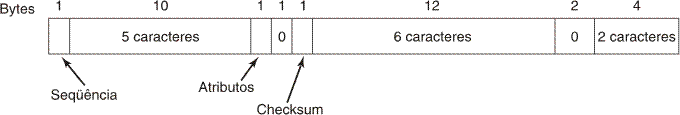 Sequência: Para numerar as sequências de pedaços do nome do arquivo. Utiliza-se apenas 6 bits dos 8. Cada entrada armazena até 13 caracteres no formato Unicode. (Unicode: 2 bytes, muito mais abrangente que ASCII
56
O Sistema de Arquivos do Windows 98 (4)
Um exemplo de como um nome longo é armazenado no Windows 98
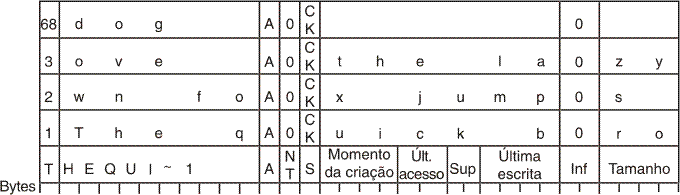 Nome do arquivo exemplificado:The quick brown fox jumps over the lazy dog (43 chars).
DOS considera válida a entrada com nome  THEQUI~1. As entradas Windows são ignoradas devido ao atributo (0x0F).
57
O Sistema de Arquivos do Windows 98 (5)
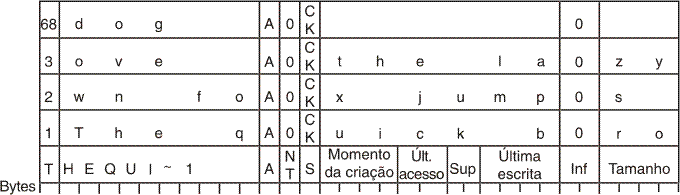 A última parte do nome do arquivo (primeira entrada da figura) tem o número de sequência de 6 bits somado a 64 indicando ser a última parte.
Suponha a situação: Windows cria arquivo de nome longo, reiniciando no DOS remove-se o arquivo, usando nome DOS. Cria-se outro arquivo naquela entrada. Novamente no Windows, como ele saberá que a entrada de nome longo deve ser removida? Utilizar o CK – checksum para conferir.
58
O Sistema de Arquivos do UNIX V7 (2)
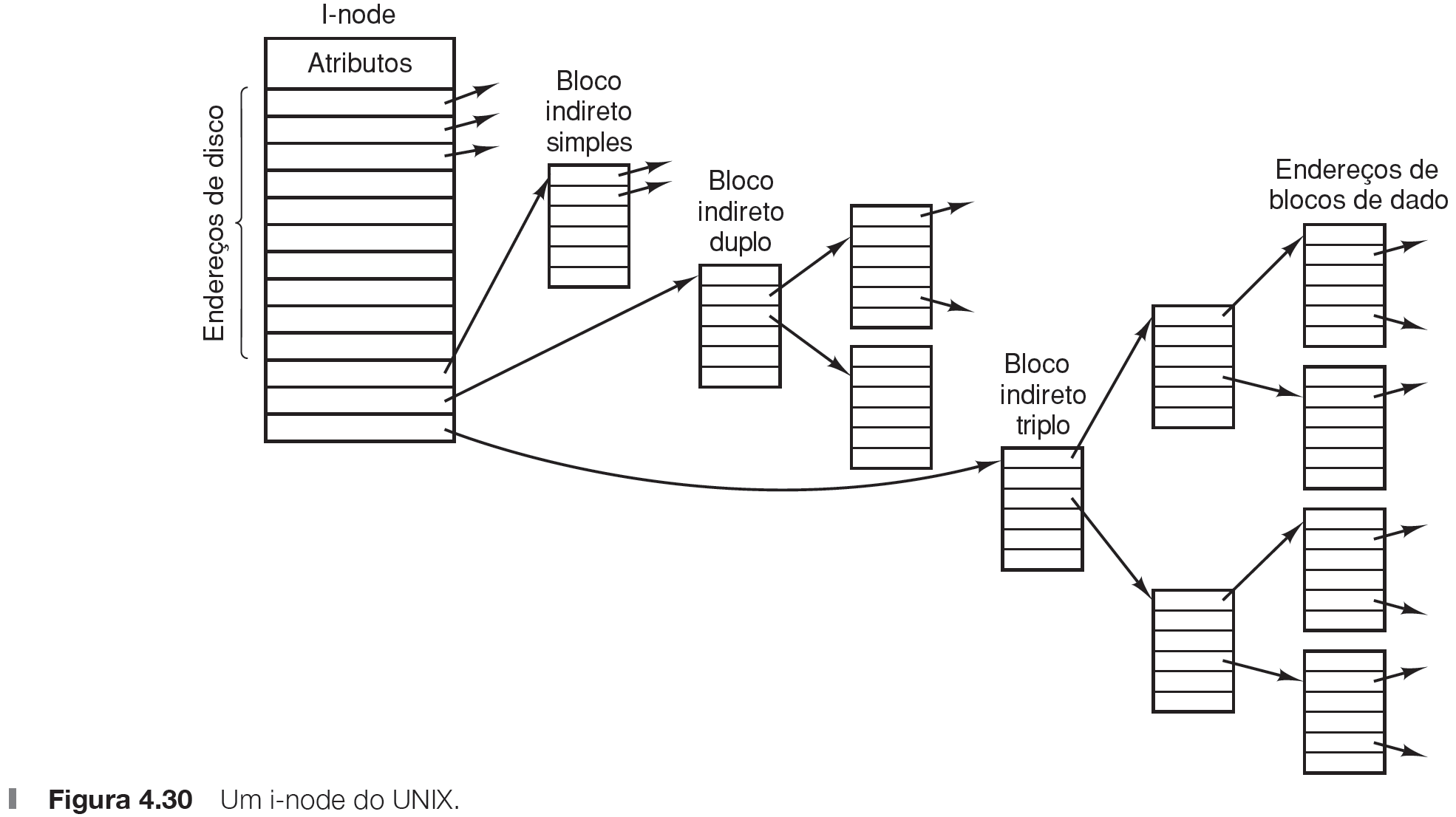 Para tratar arquivos muito grandes ha’ uma generalizacao do slide 27: os primeiros 10 enderecos apontam para blocos de dados.  Se necessario  ha blocos que apontam para blocos indiretos que apontam para outros blocos
59
O Sistema de Arquivos do UNIX V7 (3)
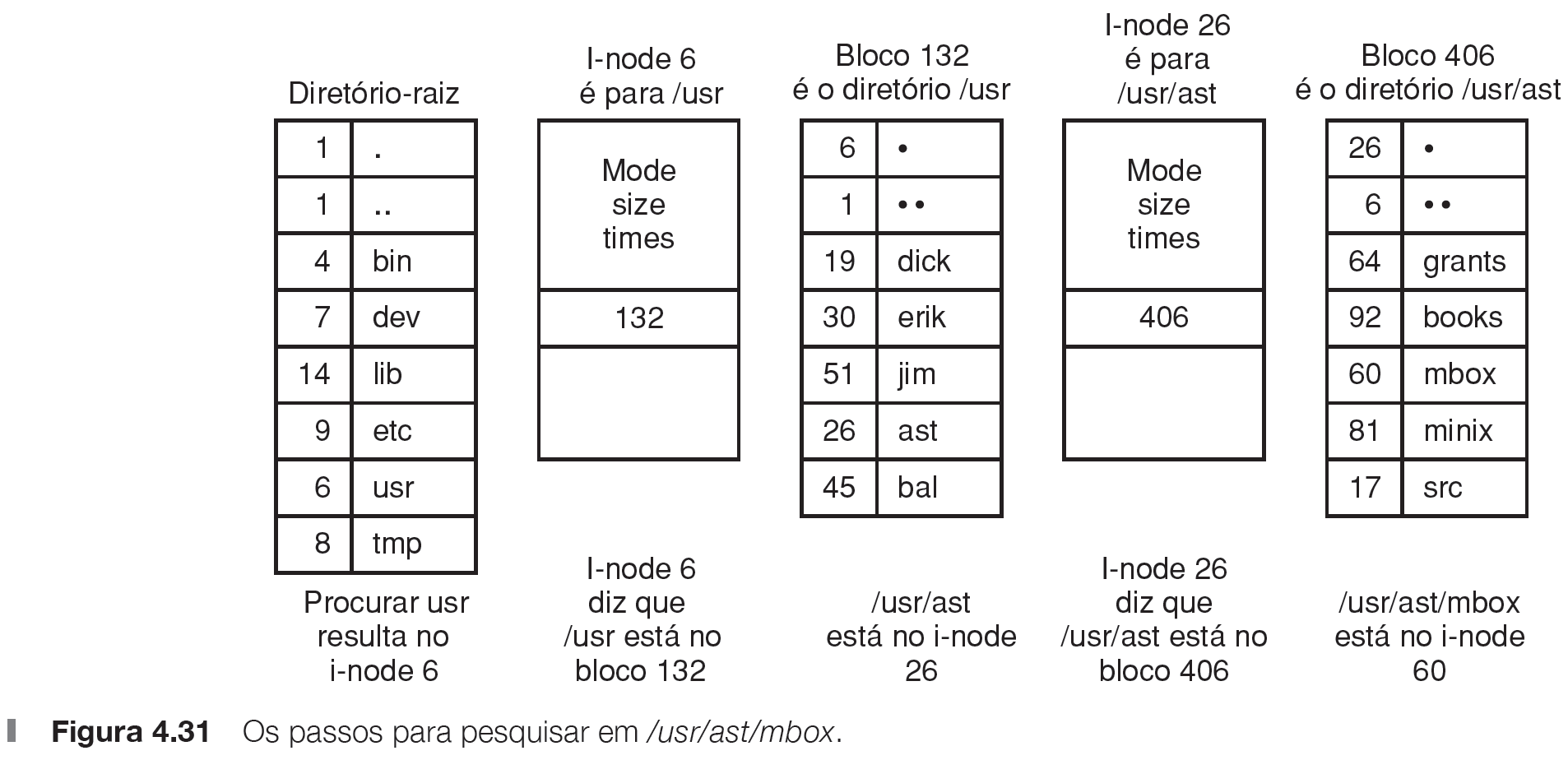 Nome de arquivo
Número de i-node
Número do bloco
Localizar diretório raíz (i-node do raíz fica em local fixo)
Lê diretório raíz, buscando usr e assim sucessivamente
60